At school
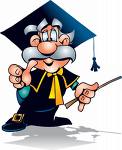 Warm up
Why, why, why 
Can you tell me, why
I can run, I can jump,
But I cannot fly …
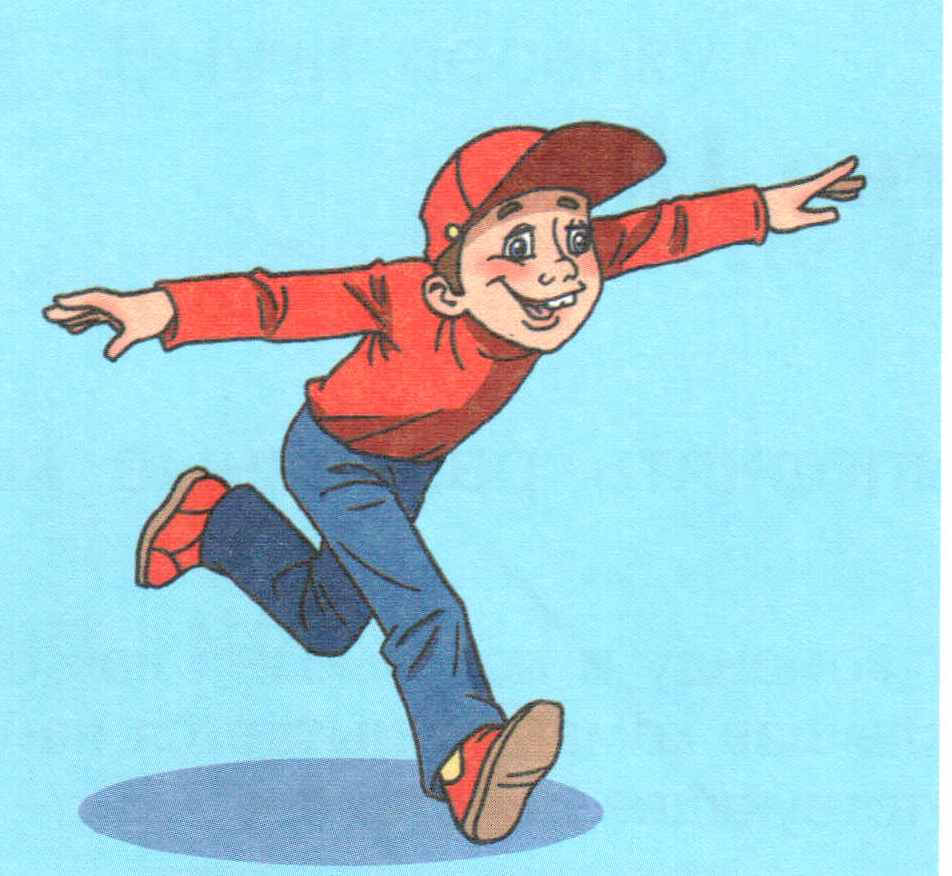 Let’s repeat
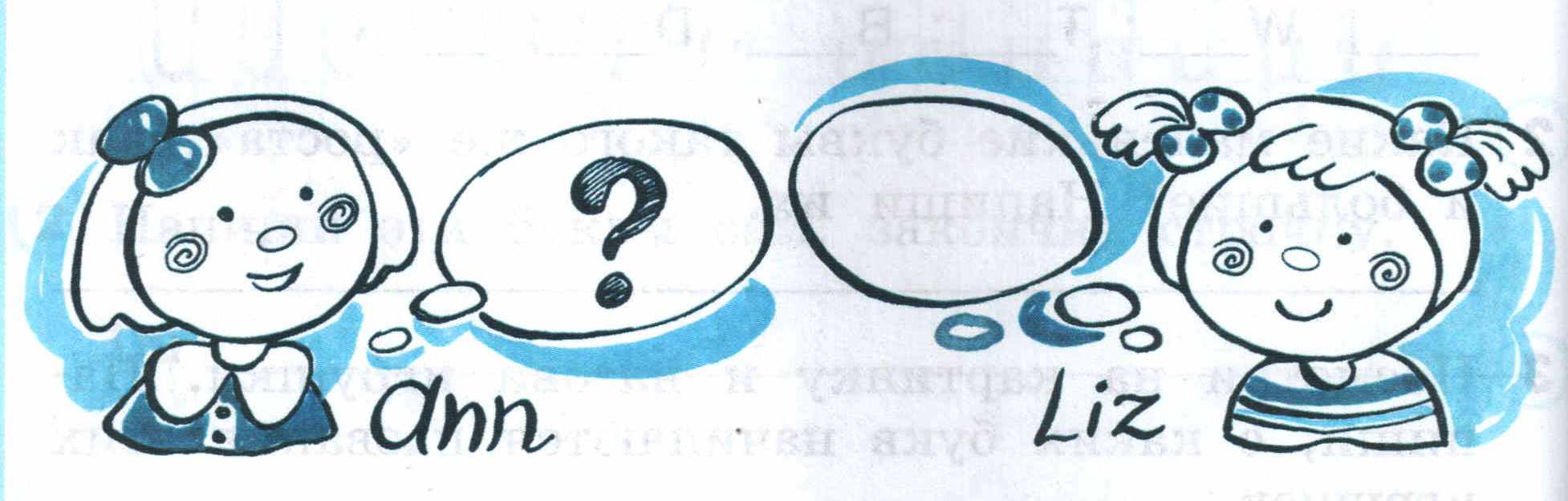 a book 
[buk]
a copy- book 
[‘kopi-buk]
a pencil
    [pencl]
a pen 
[pen]
a bag 
[bæg]
Let’s play!
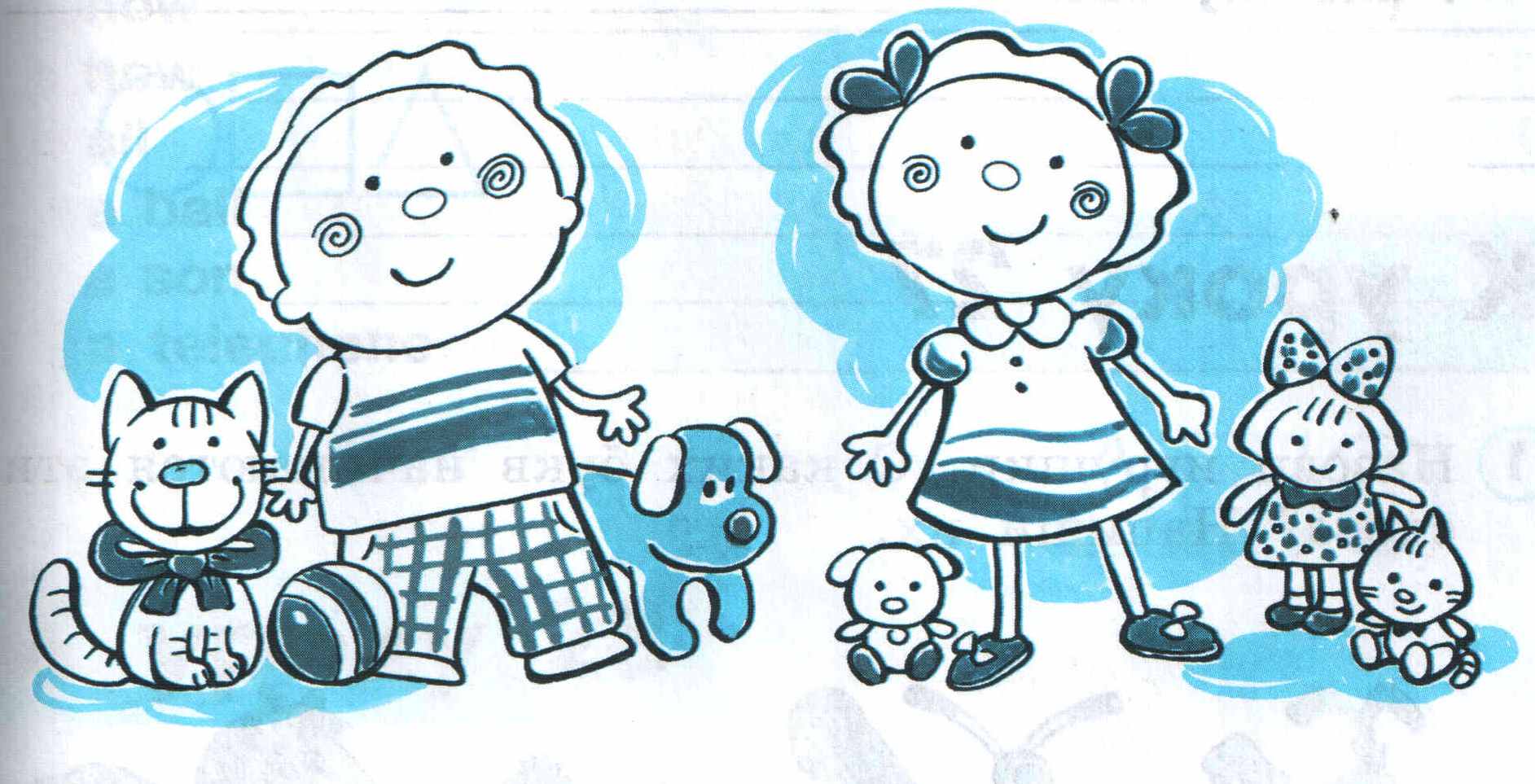 Show me your book, please.
Show me your ruler, please
Show me your copy-book, please
Show me your bag, please
Show me your eraser, please
Show me your pencil-case, please
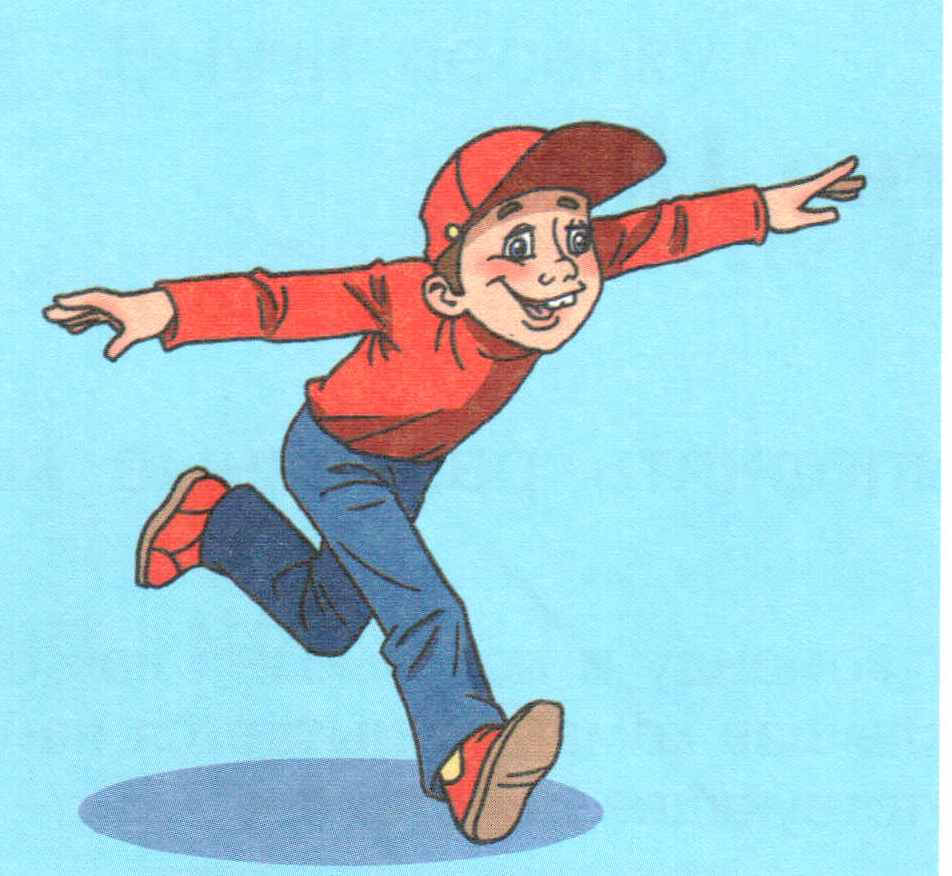 Let’s do exercise!
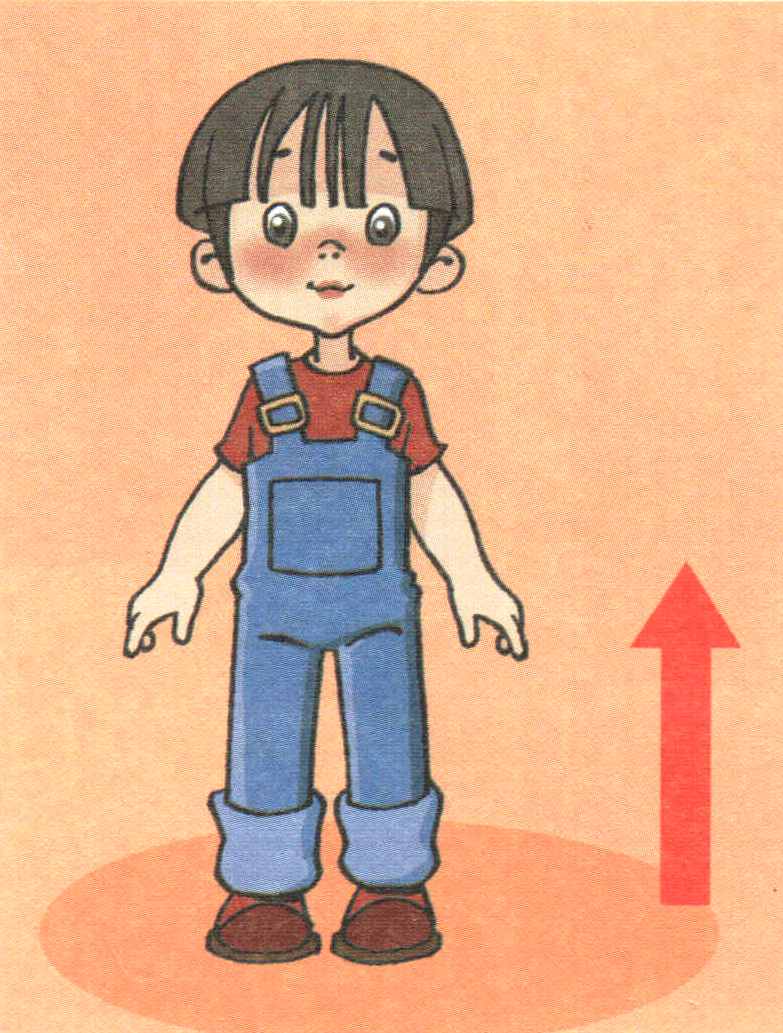 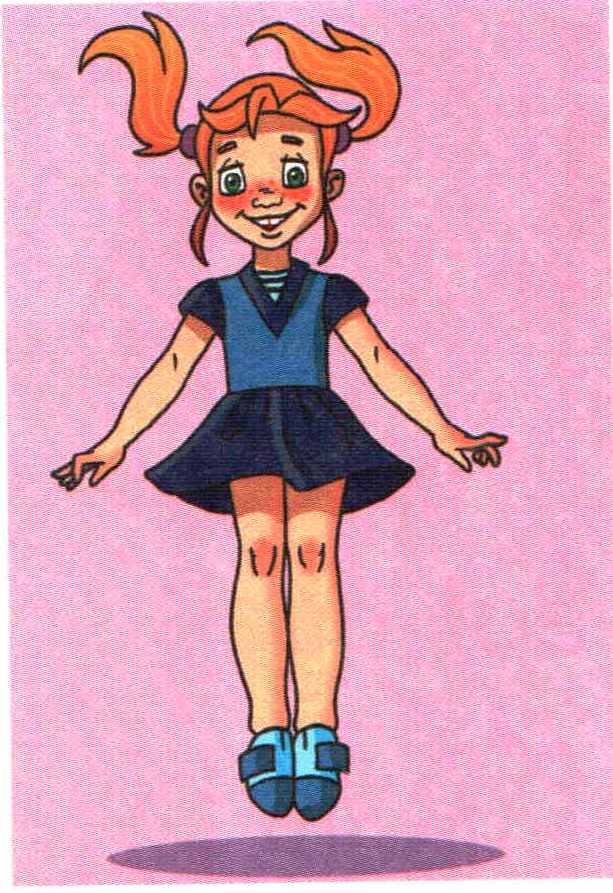 Sing with us!
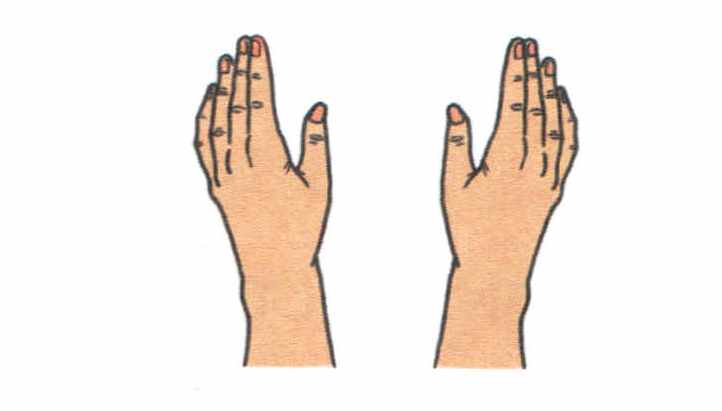 I’ve got ten fingers, 
I’ve got ten fingers, 

I’ve got two ears, 

Two eyes,

One nose.
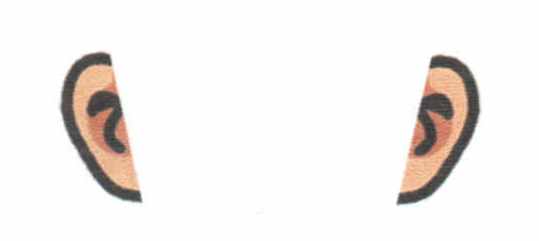 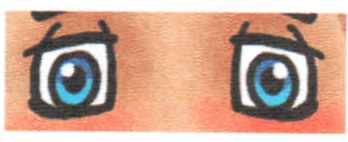 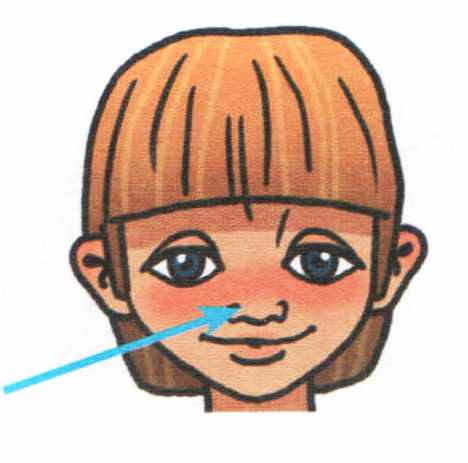 Letters
Thank you for



 the lesson!
Good bye, my dear friends!
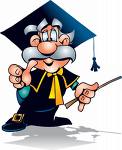